Learning Intention: To find unknown angles.
Angles in a triangle always add up to 180 degrees.
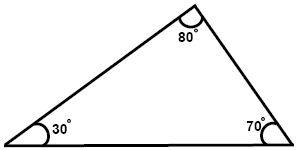 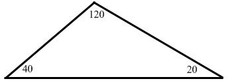 To work out unknown angles in a triangle:

First add the angles together 

60 + 30 = 90 

Then subtract the answer from 180 

180 – 90 = 90. 

The unknown angle is 90 degrees.
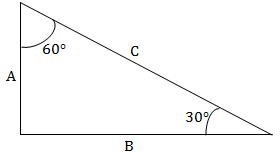 What is the unknown angle in this triangle?
First we add the two angles together

70 + 70 = 140


Then we take the answer away from 180

180 – 140 = 40.


The unknown angle is 40 degrees.